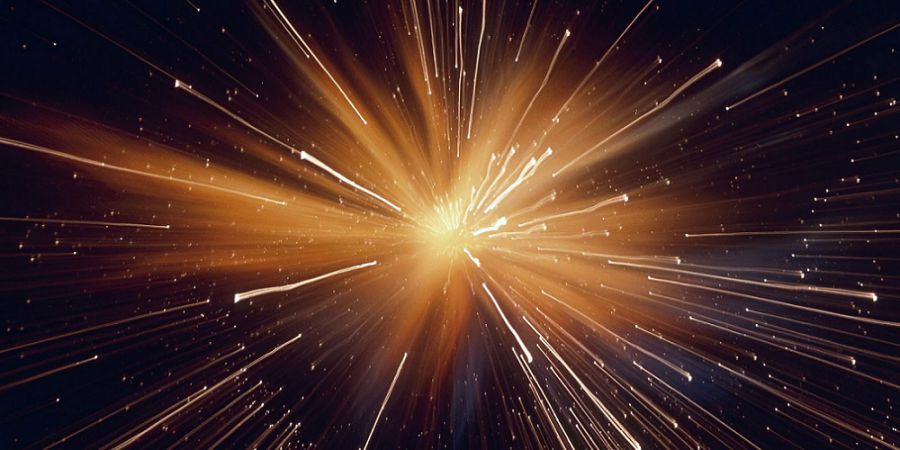 De oerknal
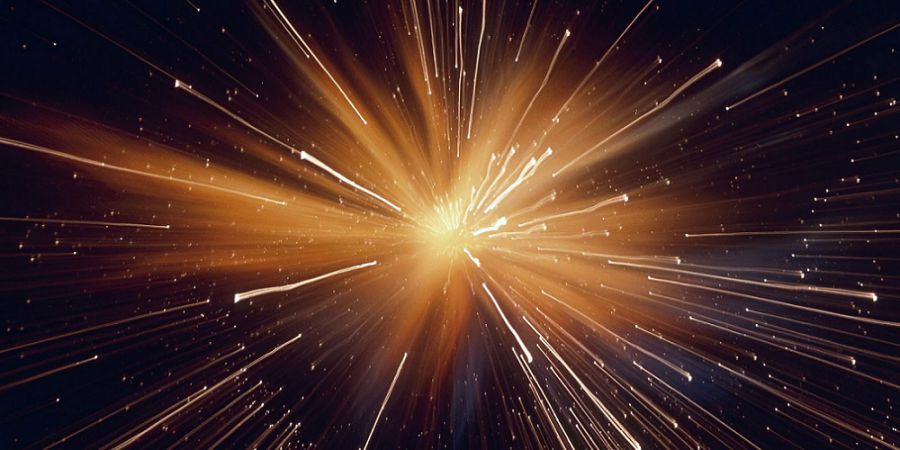 Planning
Introductie
Experiment
Presentaties
Filmfragment
Hoe is het heelal ontstaan?
De oerknal
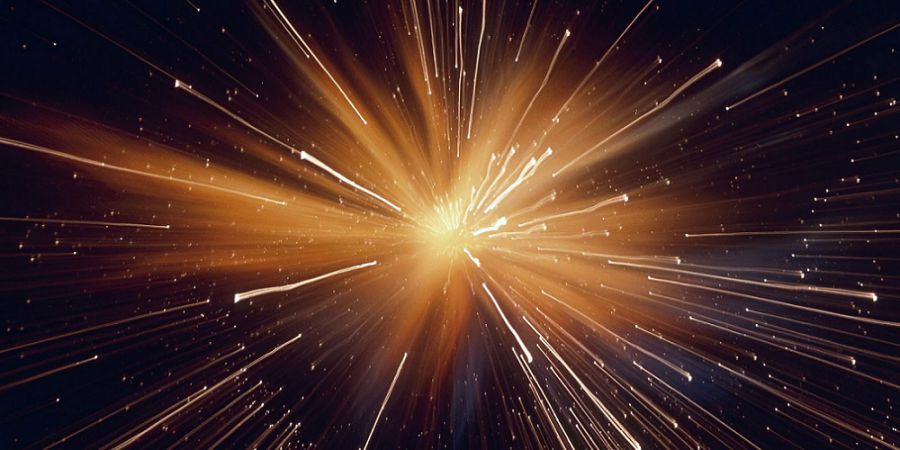 Experiment
Benodigdheden per leerling
Ballon
A4-papier (gekleurd)
(kleur)potloden
Scharen
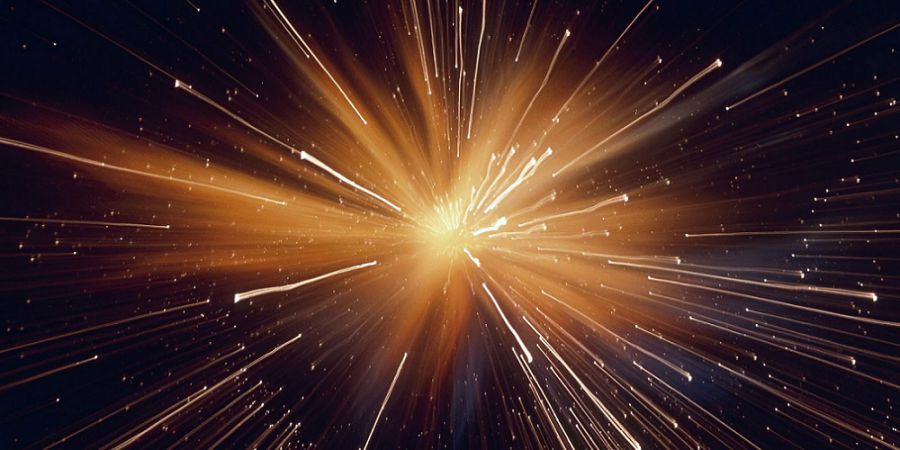 presentaties
Zoek zelf informatie op over de oerknal.
Maak een presentatie van maximaal 3 minuten.
Je werkt samen in een groepje van 4.
Filmfragment